Социальный проект для учащихся 9 класса ГКОУ РД 
«СОШ Ботлихского района» 
Руководитель проекта: учитель физики Сагитов З.З.
Срок реализации проекта: с 1 марта по 1 июня 2017г.
Тема проекта : 
          «Ветеран живёт рядом».
Цель проекта: привлечь внимание детей и подростков к проблеме сохранения памяти о людях и событиях Великой Отечественной Войны.
        Актуальность проекта: социальная поддержка ветеранов,воспитание внимательного отношения к людям старшего поколения, желания заботиться о них, воспитание чувства патриотизма и гражданственности.
План проекта
1.Введение.
2.Социологический опрос.
3.Самостоятельные               исследовательские работы.
4. Адресная помощь ветеранам и пожилым людям.
5.Экскурсии в краеведческие музеи(онлайн).
6.Встречи с ветеранами войны.
7.Просмотр художественных фильмов о войне.
8.Акция «память сердца»
9.Новая инициатива-альбом.
Описание форм и методов работы.

В проекте использованы поисковый и исследовательский методы, игровая, творческая деятельность учащихся. Также использованы групповая и индивидуальная форма работы с использованием ИКТ
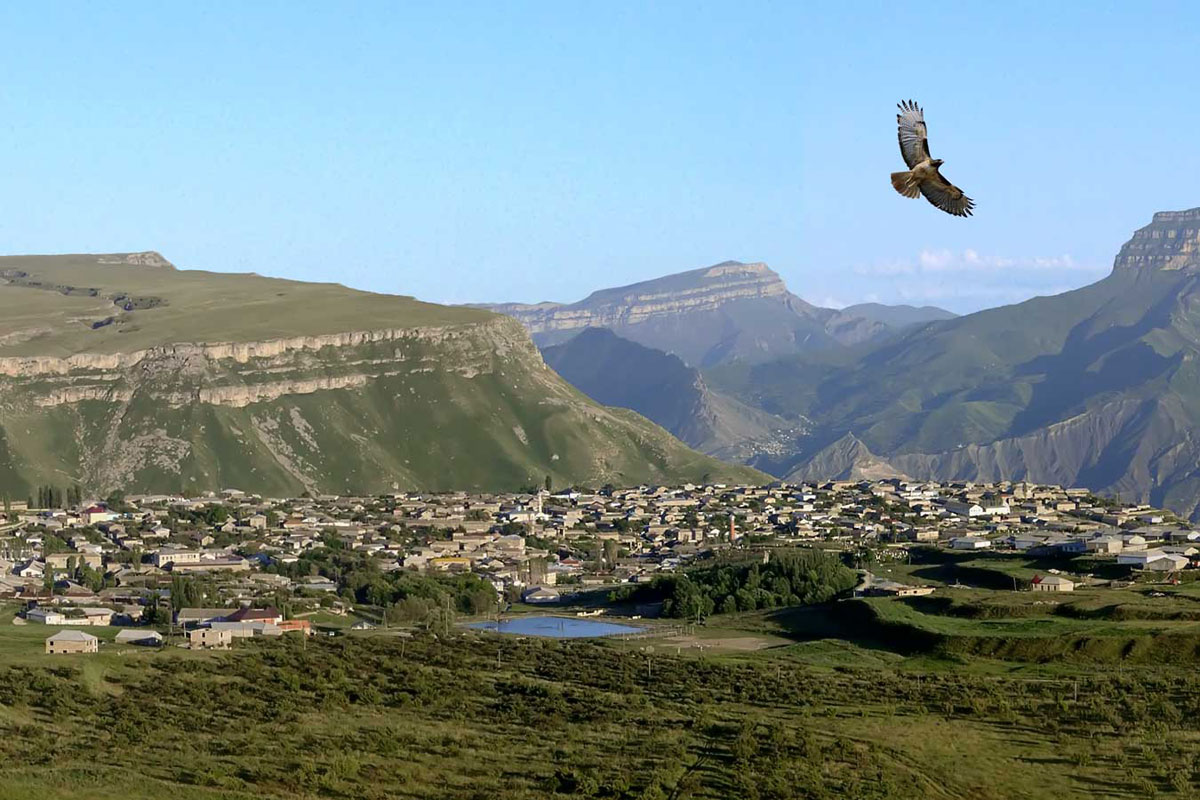 Дети помогают бабушке в огороде .
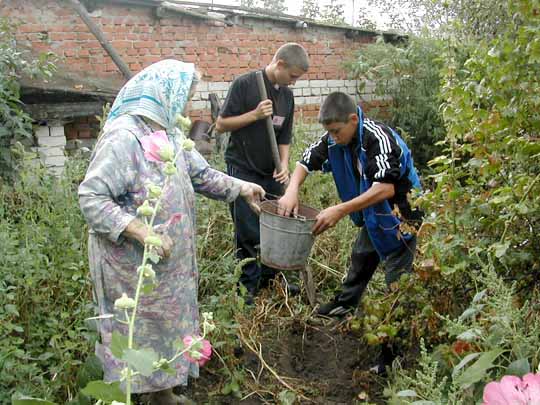 Мальчик помогает дедушке перейти дорогу
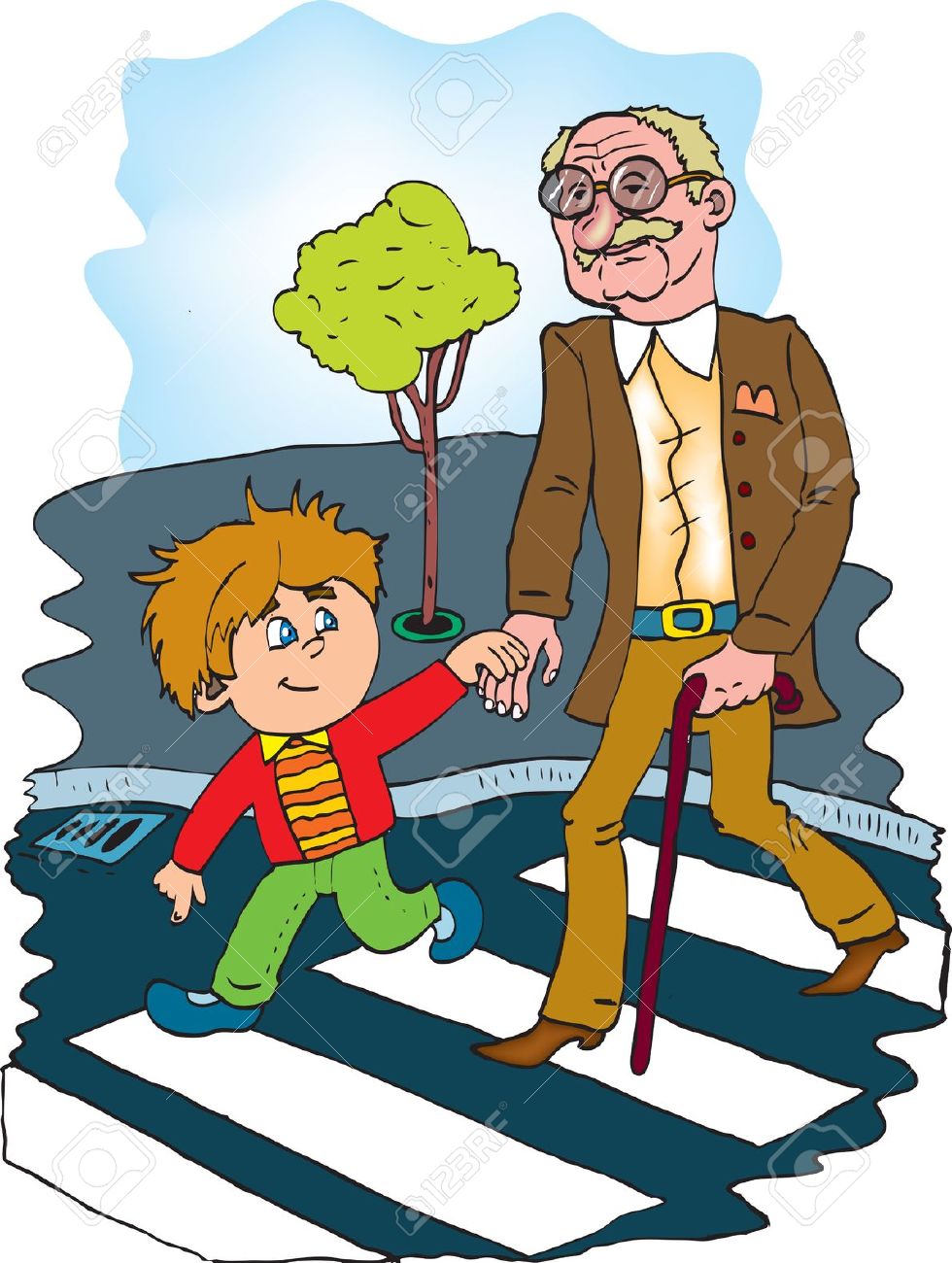 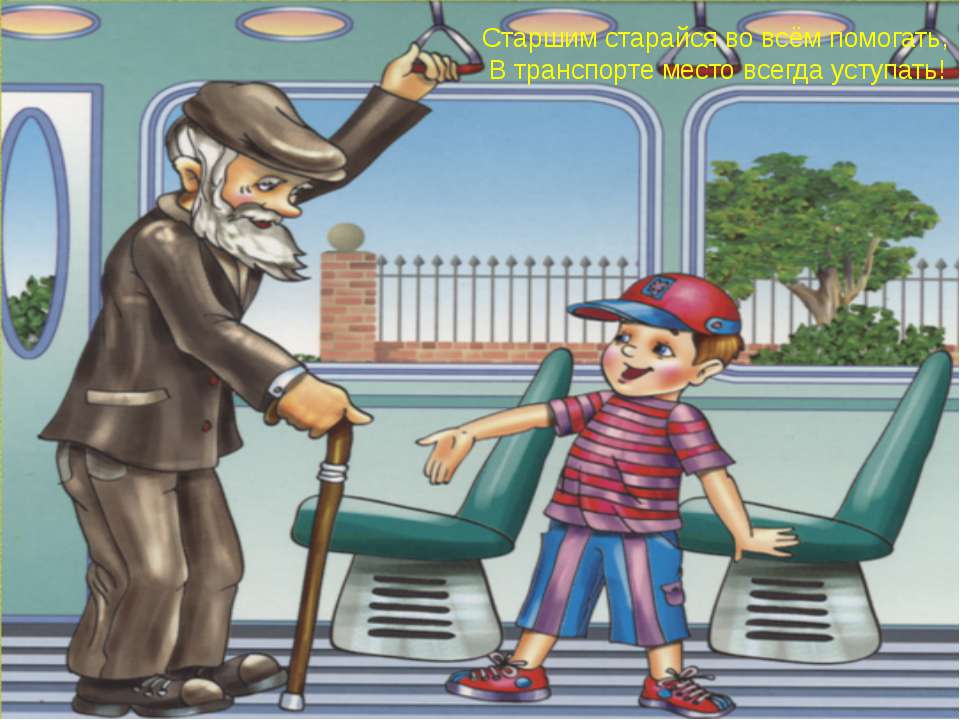 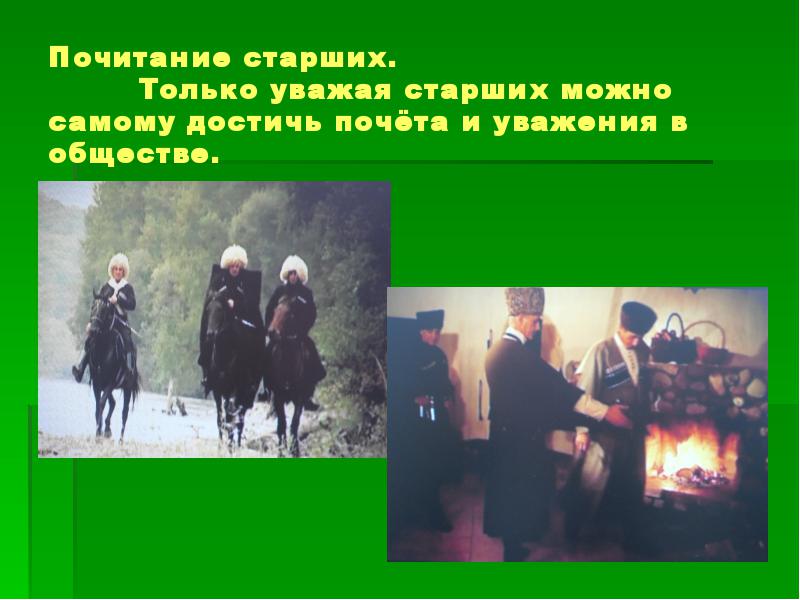 Ресурсы,                        

задействованные для реализации проекта:
   использованы ресурсы библиотеки, документальная и художественная литература, интернет-ресурсы, ресурсы семейных архивов, аудио и видео ресурсы, беседы с ветеранами войны, со старожилами села.